2024
POLE KULTURY. Samorządowa Instytucja Kultury Miasta i Gminy Niepołomice 
powstała by pielęgnować, towarzyszyć we wzrastaniu, zbierać owoce. 
Dbać, kształtować być razem w kulturze. To otwarta instytucja, 
budowana wspólnie i oparta na relacjach.
2024
PIEKARNIA SZTUKI
OTWARCIE 13 STYCZNIA 2024
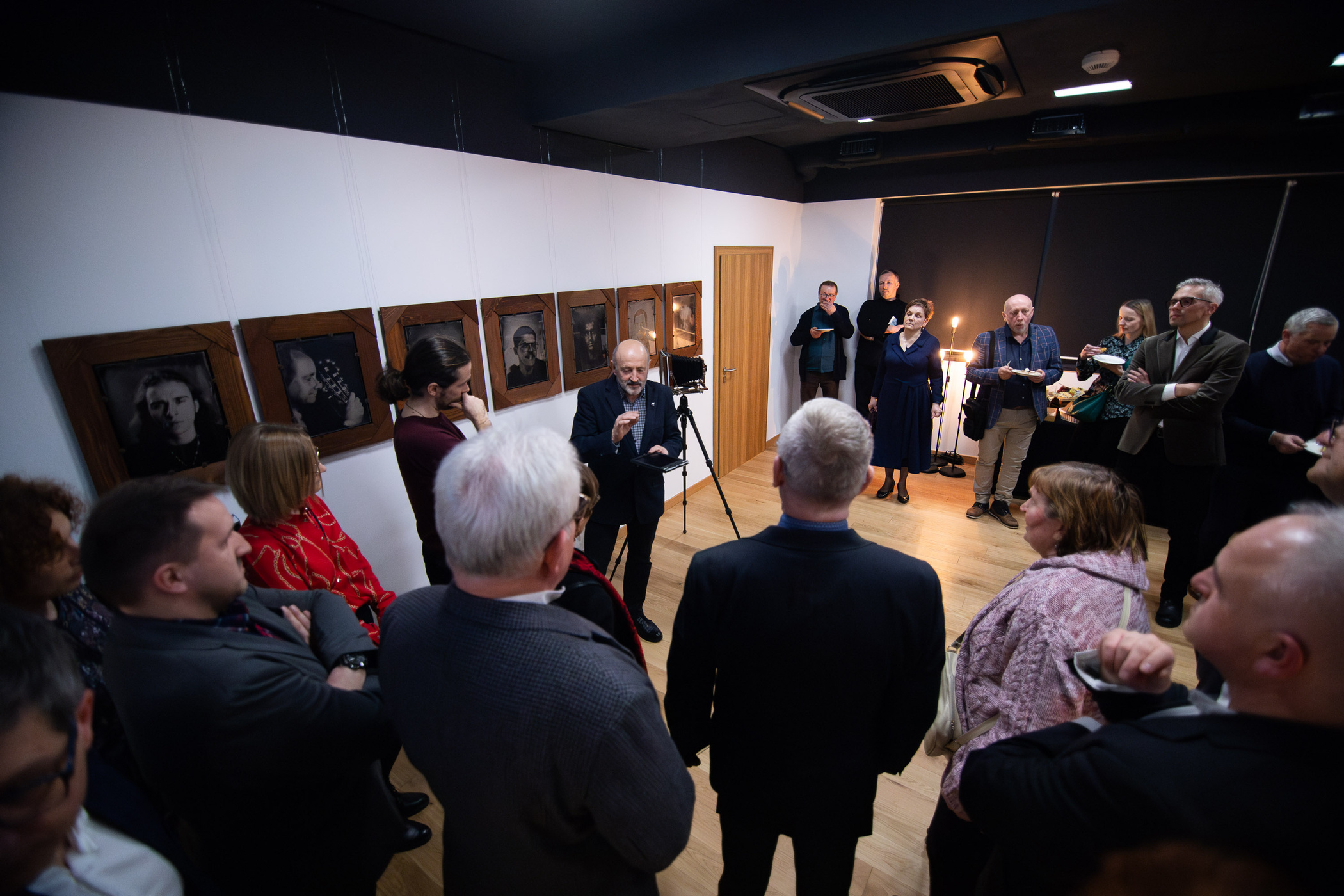 Zespoły
Pole Kultury w 2024 roku prowadziło zespoły artystyczne:
Chór Dziecięcy Małopolskiego Centrum Dźwięku i Słowa, 
Zespół Pieśni i Tańca Zagórzanie oraz Mali Zagórzanie, 
      który w roku 2024 został poszerzony 
      o zajęcia dla dzieci w wieku 4-6 lat /DK w Zagórzu/
 Zespół Niepołomickie Mażoretki /DK w Zagórzu, Zabierzowie Bocheńskim, Woli Batorskiej/
Zespół Małe Mażoretki /DK w Zagórzu, Zabierzowie Bocheńskim, Woli Batorskiej/
Zespół Wrzos w Niepołomicach z dwoma sekcjami wokal                i teatralną
 Zespół Melodia /DK w Zakrzowcu/
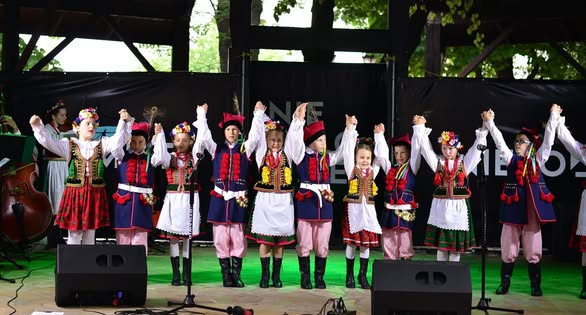 Wydarzenia
Pole Kultury zrealizowało między innymi:
❖  III Międzynarodowy Konkurs Tradycyjnego Powożenia – współorganizacja
❖ Festiwal Wiatru – Dzień Dziecka 
❖ IV Niepołomicki Festiwal Wina
❖ Scena towarzysząca Festiwalu Międzynarodowe Małopolskie Spotkania z Folklorem 
    (Zamek Królewski, Piekarnia Sztuki)
❖ 37 Festiwal Ulica – 3 spektakle plenerowe
❖ Plenerowy spektakl Teatru KTO Ślepcy w reż. Jerzego Zonia 
❖ Słowa i Dźwięki gminne eliminacje 69. Ogólnopolskiego Konkursu Recytatorskiego
❖ Przesłuchania powiatowe do 39 Festiwalu Teatrów Dzieci i Młodzieży „Bajdurek”
❖ Zabierzowski Przegląd Kolędniczy
❖ Ogólnopolskie Zawody Szybowców Halowych F1N o Puchar Burmistrza Niepołomic
❖ Niepołomicki Plener Malarski w dwóch terminach wakacyjnych
❖ Konkurs Dekanalny Poezji Religijnej – współorganizacja
❖ Złote Gody – Jubileusz 50-lecia i 25-lecia pożycia małżeńskiego w Woli Zabierzowskiej 
    - współorganizacja
❖ Noc Muzeów i Galerii – wystawa malarstwa Kingi Piwowarczyk
❖ SCULTURA – wystawa nauczycieli akademickich Instytutu Rzeźby 
    Akademii Sztuk Pięknych w Łodzi. 
❖ Kiermasz Bożonarodzeniowy - współorganizacja warsztatów
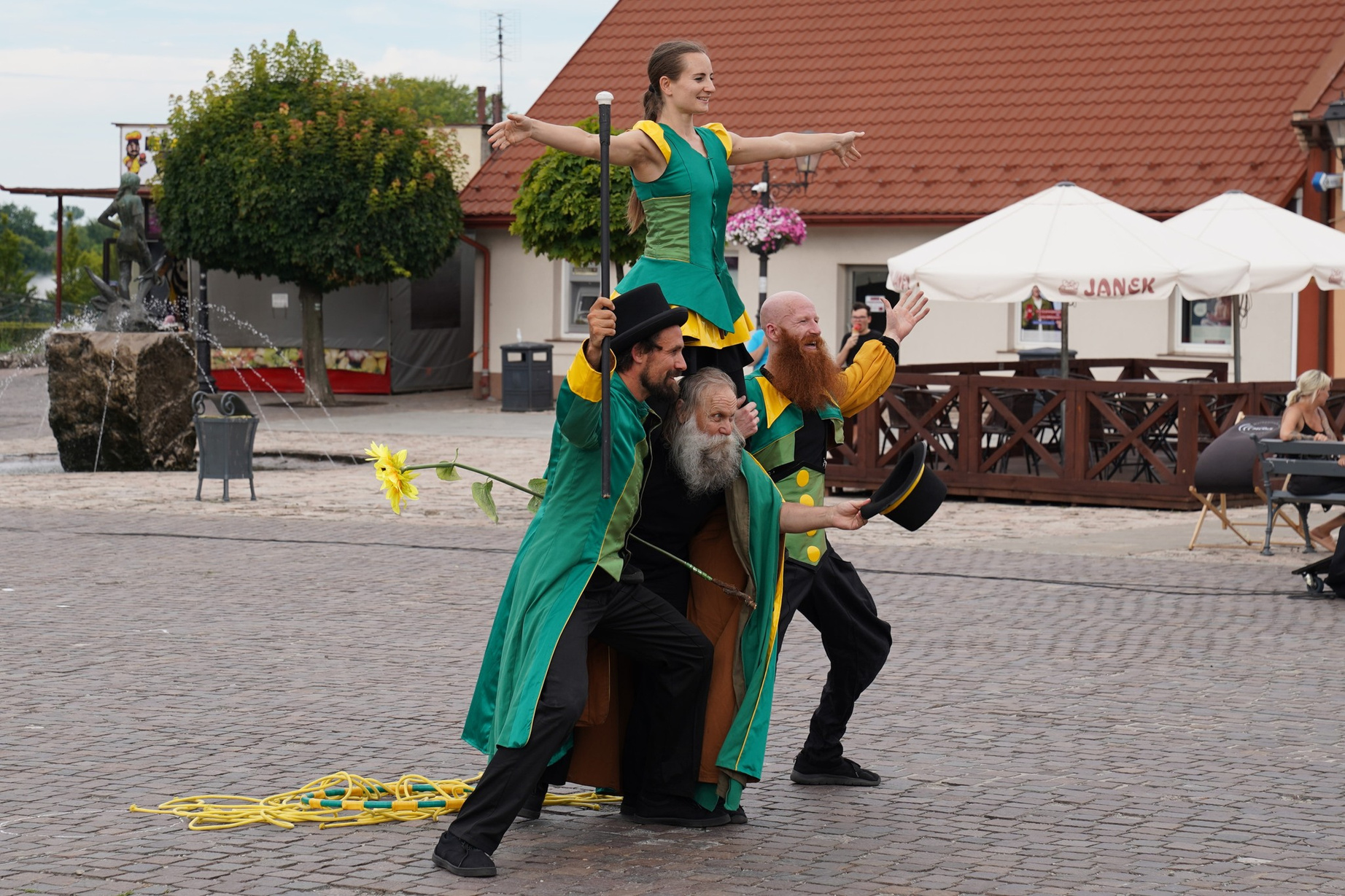 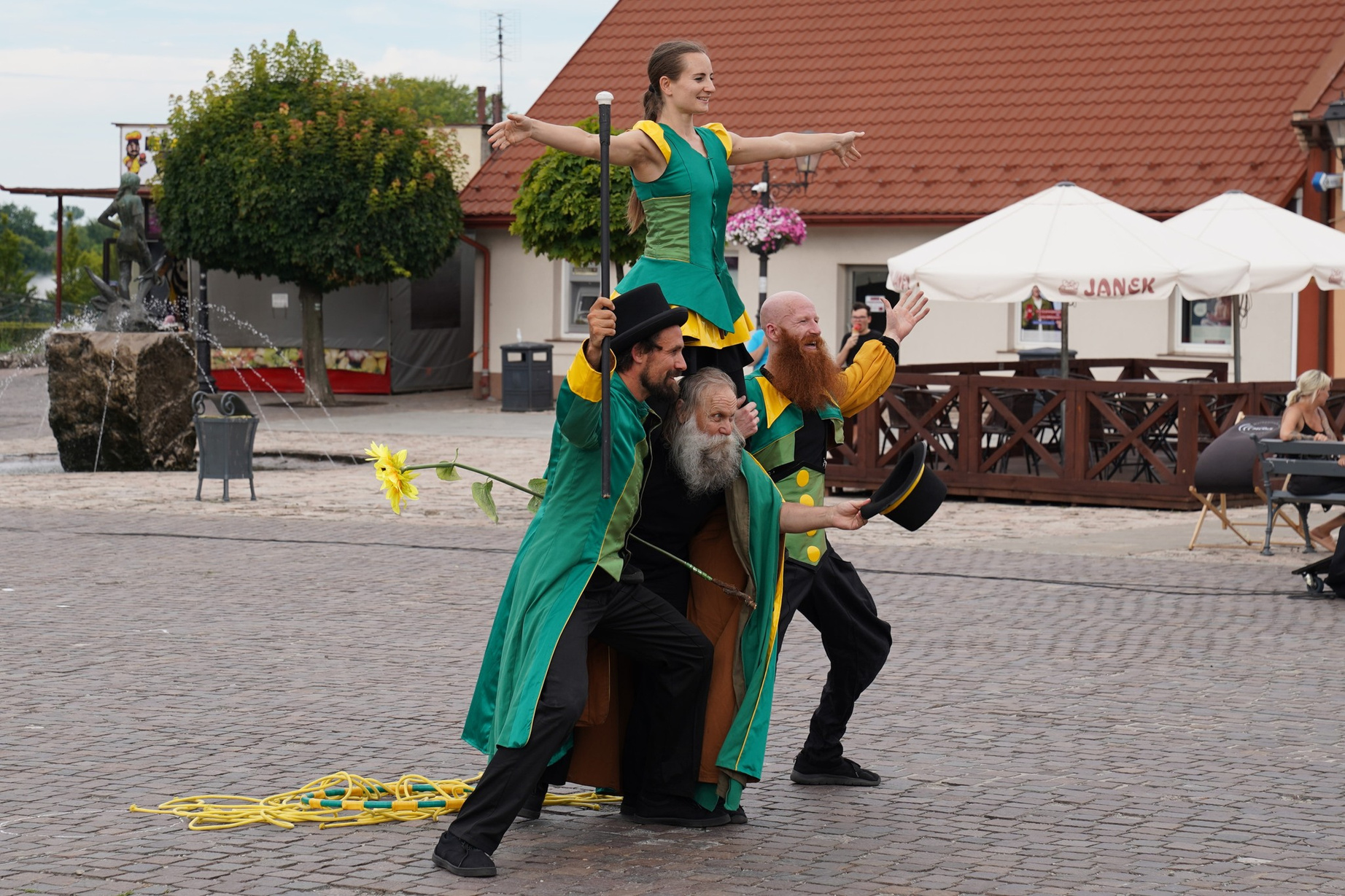 Scena towarzysząca Festiwalu Międzynarodowe Małopolskie Spotkania z Folklorem 
(Zamek Królewski, Piekarnia Sztuki)
Festiwale
37 Festiwal Ulica – 5 spektakli plenerowych
Festiwale
Drugie Niepołomickie Śniadania Muzyczne
Liczba osób korzystających  
z oferty edukacyjno-warsztatowej 
POLA KULTURY
2023   1315

2024   2197
Centrum Kultury w Niepołomicach
1503 
miejscowości na terenie Gminy
694 
Niepołomice
2023   35
2024   85
Liczba dostępnych propozycji w ramach oferty stałych zajęć
edukacyjno-warsztatowych
29 550 osób odwiedziło MCDIS
Małopolskie Centrum Dźwięku i Słowa
zorganizowało
35 własnych wydarzeń m.in. koncertowych                 
z udziałem 4850 osób, 
77 razy bezpłatnie, na potrzeby przedszkoli, 
szkół, organizacji pozarządowych 
użyczyło salę widowiskową, gromadząc 
ok. 13 380 osób (zapewniając obsługę akustyczną 
i oświetleniową). 
Około 11 320 osób uczestniczyło w wydarzeniach realizowanych przez podmioty zewnętrzne.
7. FORUM EDUKACJI KULTUROWEJ
W NIEPOŁOMICACH
WSPÓŁKONGRES KULTURY
W WARSZAWIE
Wizyty studyjne
Kino Ważka
1276 seansów
16 941 widzów
Kino zrealizowało 1276 seansów, w których wzięło udział 16 941 widzów. 
Kino wzięło udział w 11 Międzynarodowym Festiwalu Młode Horyzonty 
(jako jedno z 20 kin w Polsce) – festiwal filmów dedykowanych dla dzieci i młodzieży. Zorganizowało 3 urodziny Kina Ważka  z pokazem filmów niemych Bustera Keatona 
z muzyką na żywo, Europejski Dzień Kina Artystycznego, spotkanie z reżyserem 
i rysownikiem Wojciechem Wawszczykiem. Ponadto prócz regularnych spotkań Filmowego Klubu Dyskusyjnego rozpoczęło cykliczne spotkania w ramach Klubu Dyskusyjnego Seniora.
Muzeum Fonografii
Muzeum odwiedziło łącznie 5572 osób, w tym wystawę czasową 
„Proszę czekać będzie rozmowa” – wystawa czasowa aparatów telefonicznych 
od 1900 do współczesności 530 osób. 
Muzeum zrealizowało Dzień Otwartych Muzeów, Noc Muzeów.
5572 odwiedzających
Budżet
Dane finansowe
Budżet POLA KULTURY Samorządowej Instytucji Kultury Miasta i Gminy Niepołomice w 2024 r. 
zamknął się w wysokości  6 588 320,18.

Dotacja podmiotowa od Gminy Niepołomice wyniosła 4 950 000,00.
Dochody własne to 1 638 320,18.